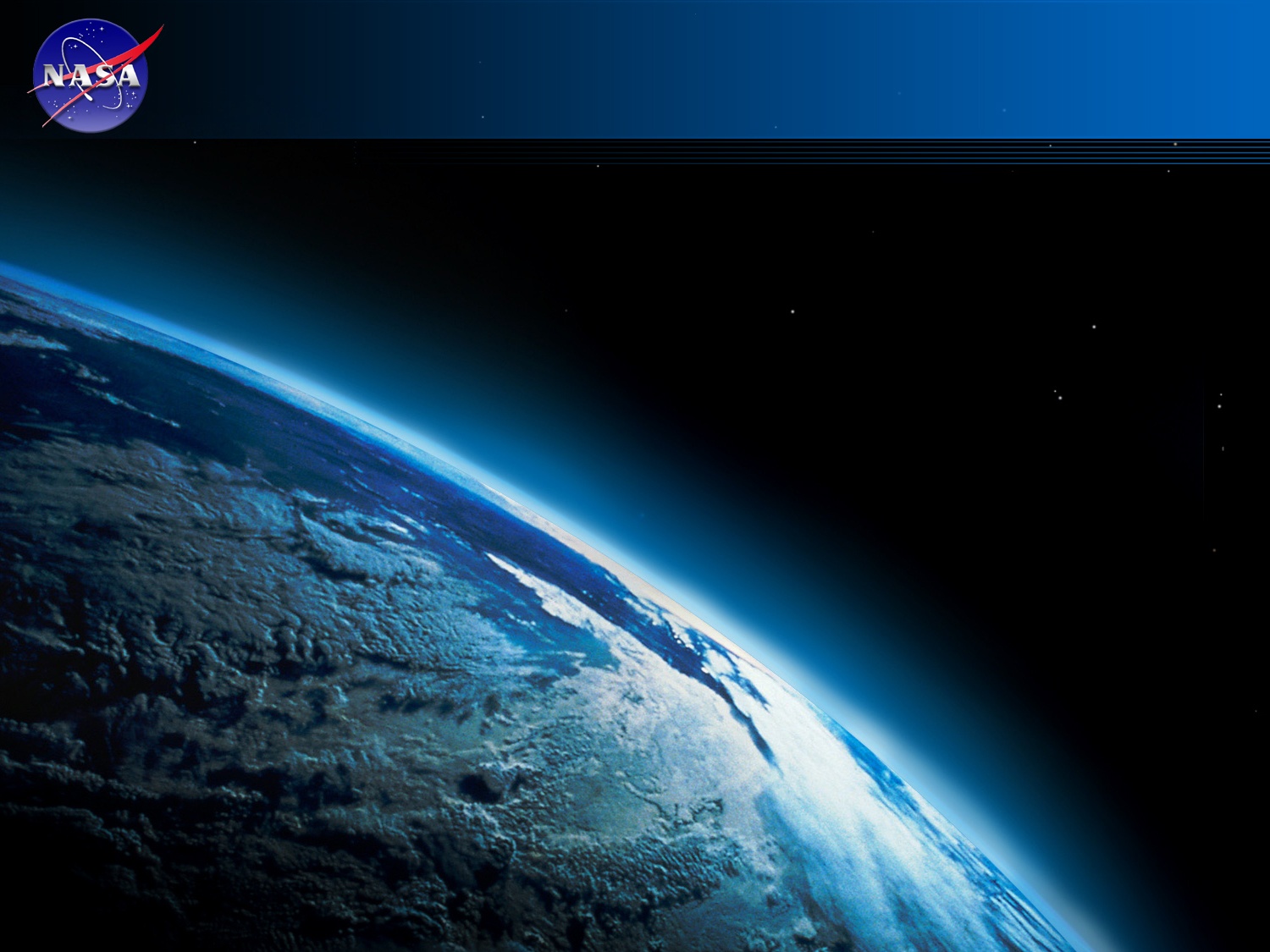 How to Write Successful Proposals
Diane E. Wickland
Earth Science Division
NASA HQ
May 2, 2013
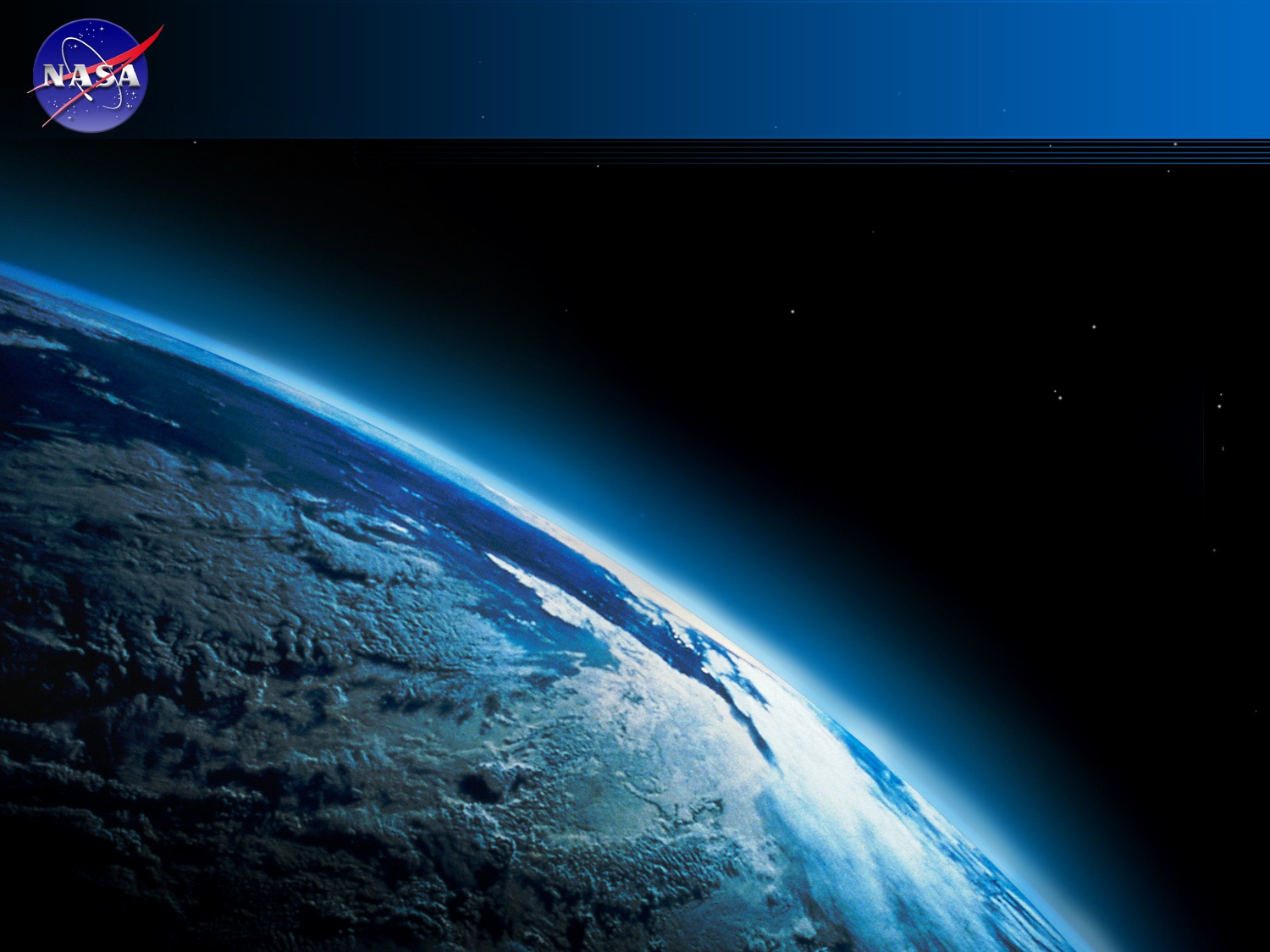 Be Responsive
Read and Understand the Solicitation 
Propose Research that Matches the Topics/Themes/ Tasks Solicited
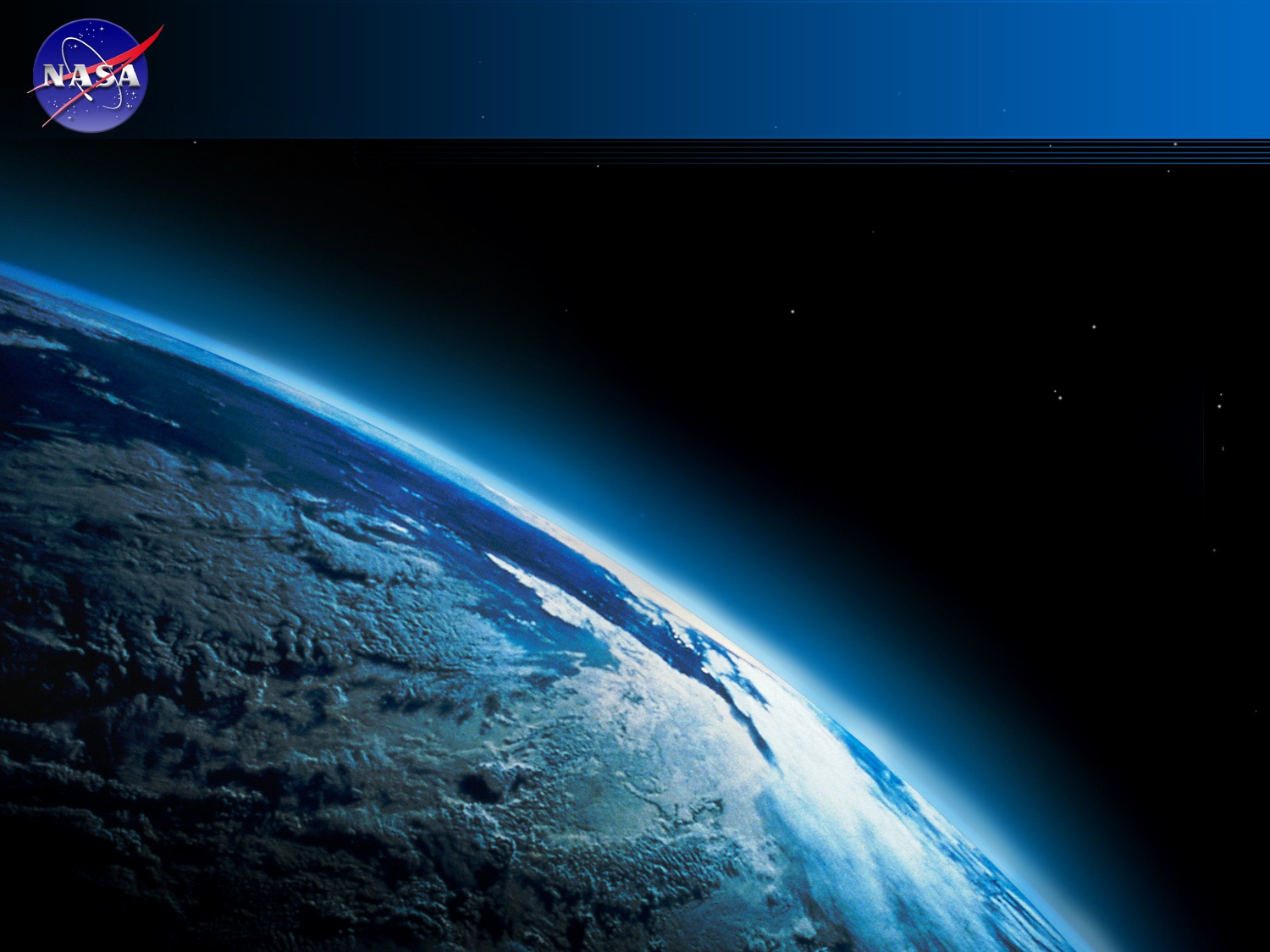 Be Responsive
Read and Understand the Solicitation 
Propose Research that Matches the Topics/Themes/ Tasks Solicited
	Do not try to make your favorite topic / latest new idea fit what was solicited	Do not dust off you last, rejected NSF proposal and send it in
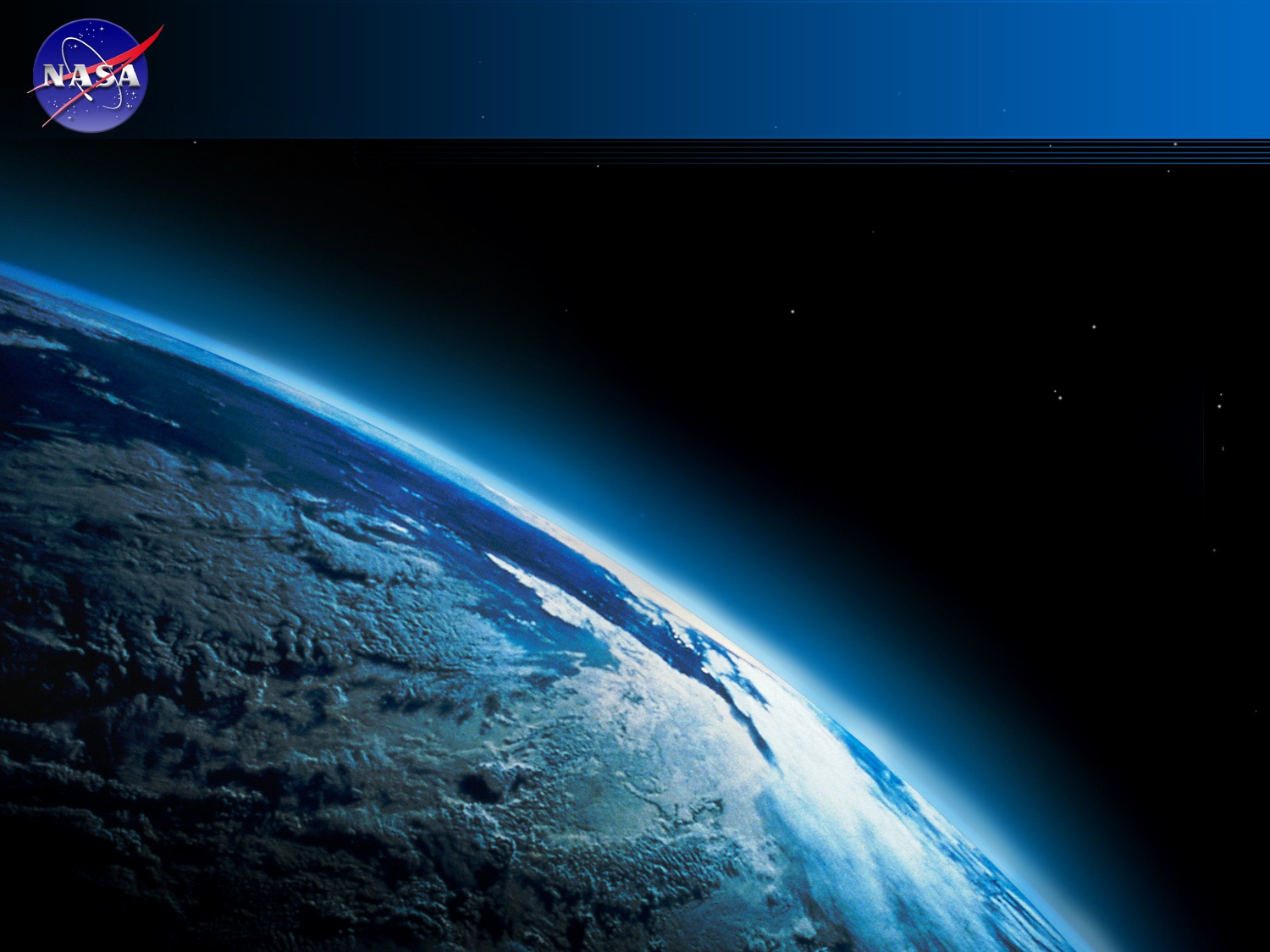 Provide Informative / Substantive Content
Tell us* exactly what you propose to do (mission agencies fund specific activities, not broad concepts)
Tell us* how you are going to do it – with adequate detail regarding data, methods, analytical approaches, and products (we need to know if the approach is reasonable, sound and feasible)
Tell us* why it is important (even if it is obvious, don’t assume we know!)

* “us” is the peer reviewers and NASA Program officials
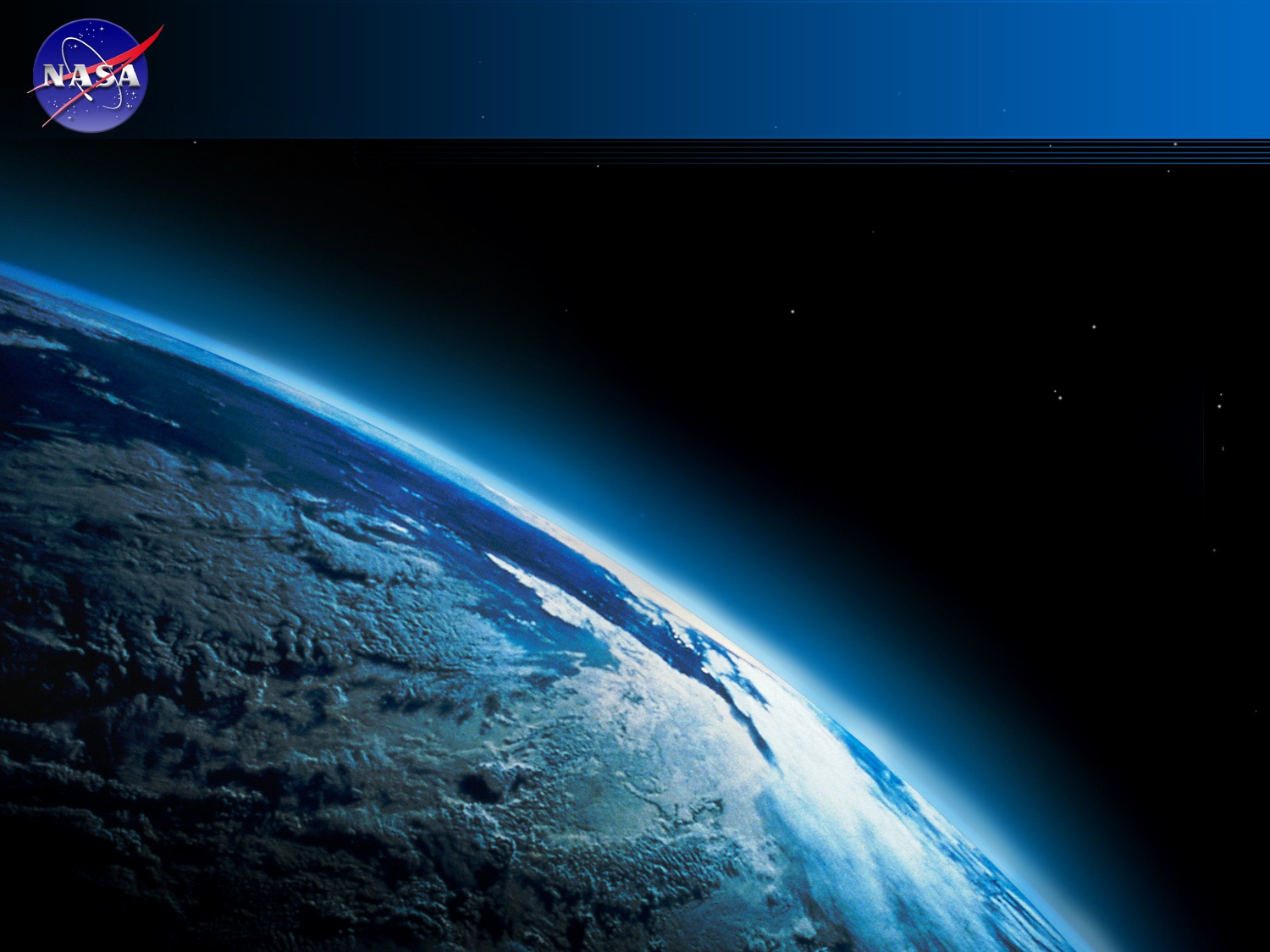 Keep in Mind the Peer Reviewers
Be careful what assumptions you might make about who will review your proposal
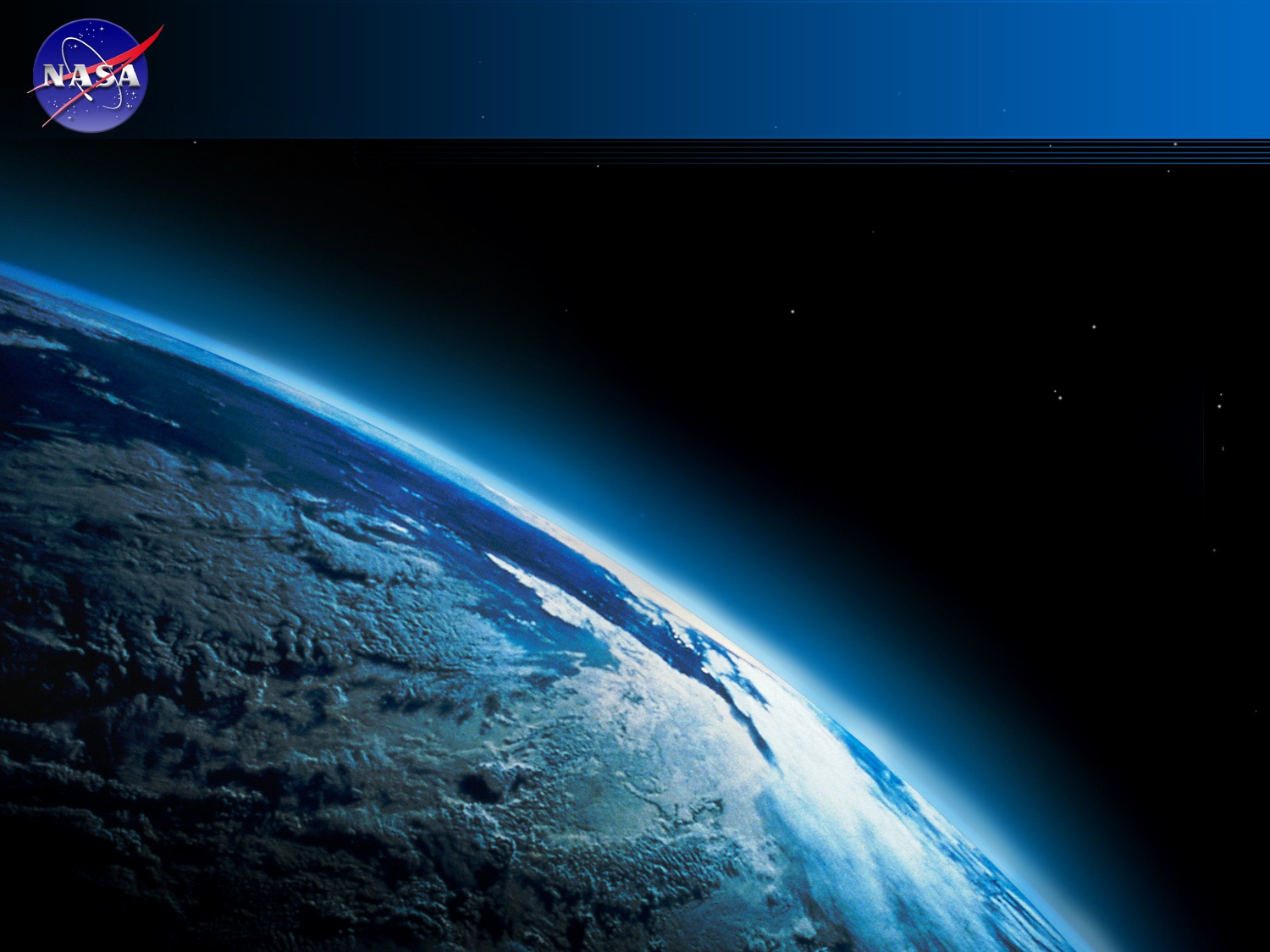 Keep in Mind the Peer Reviewers
Be careful what assumptions you might make about who will review your proposal

Do not assume all reviewers will be technical experts with deep expertise in your topic
	- Some will be, but others will NOT be

Don’t assume the reviewers know nothing; they will be scientists/engineers/science managers!
	- Don’t patronize
	- Avoid highly technical jargon specific to a 	narrow field
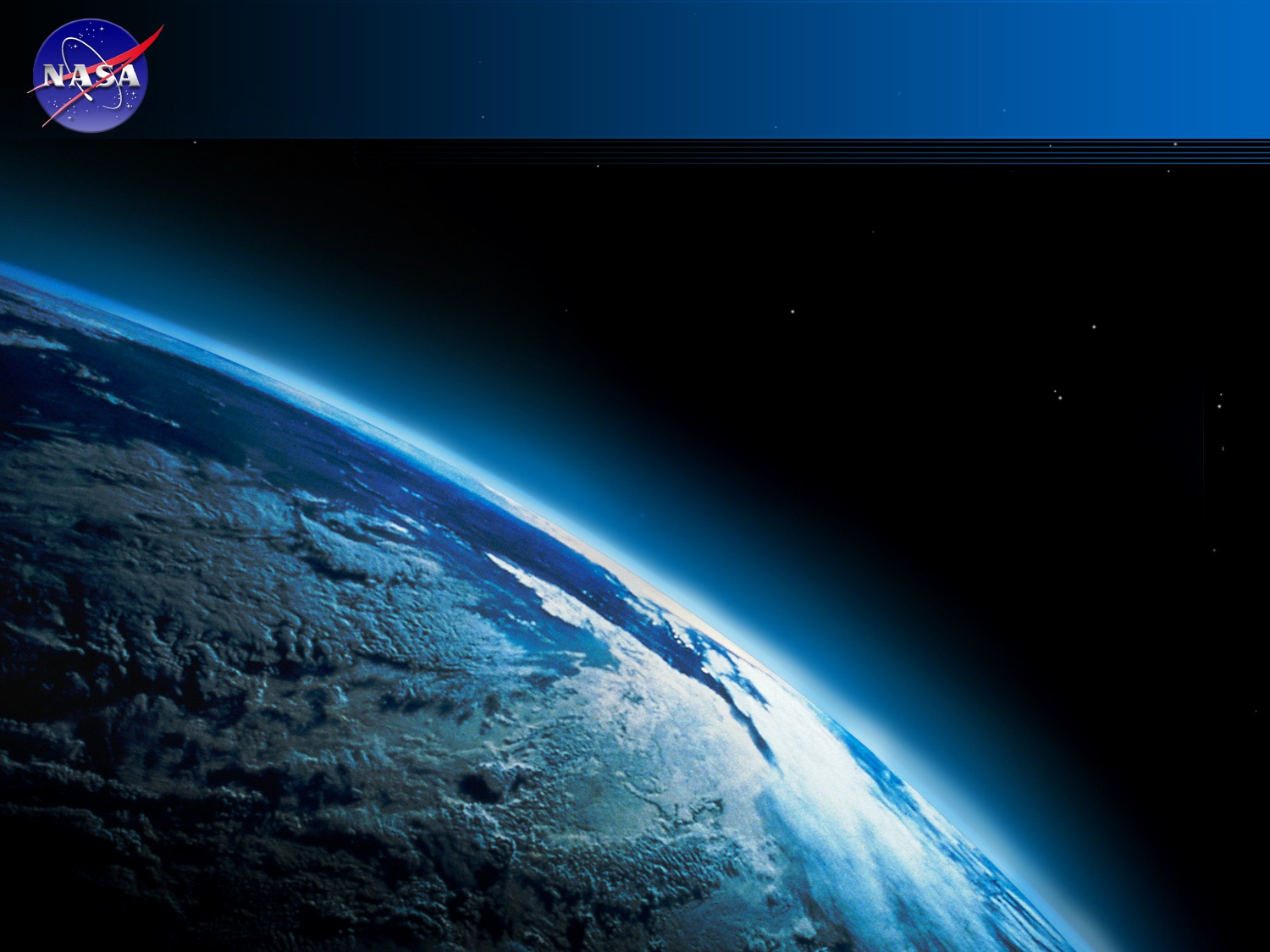 Use Your Pages Wisely
On average, over ¾ of the proposal’s pages/text should describe your research plan
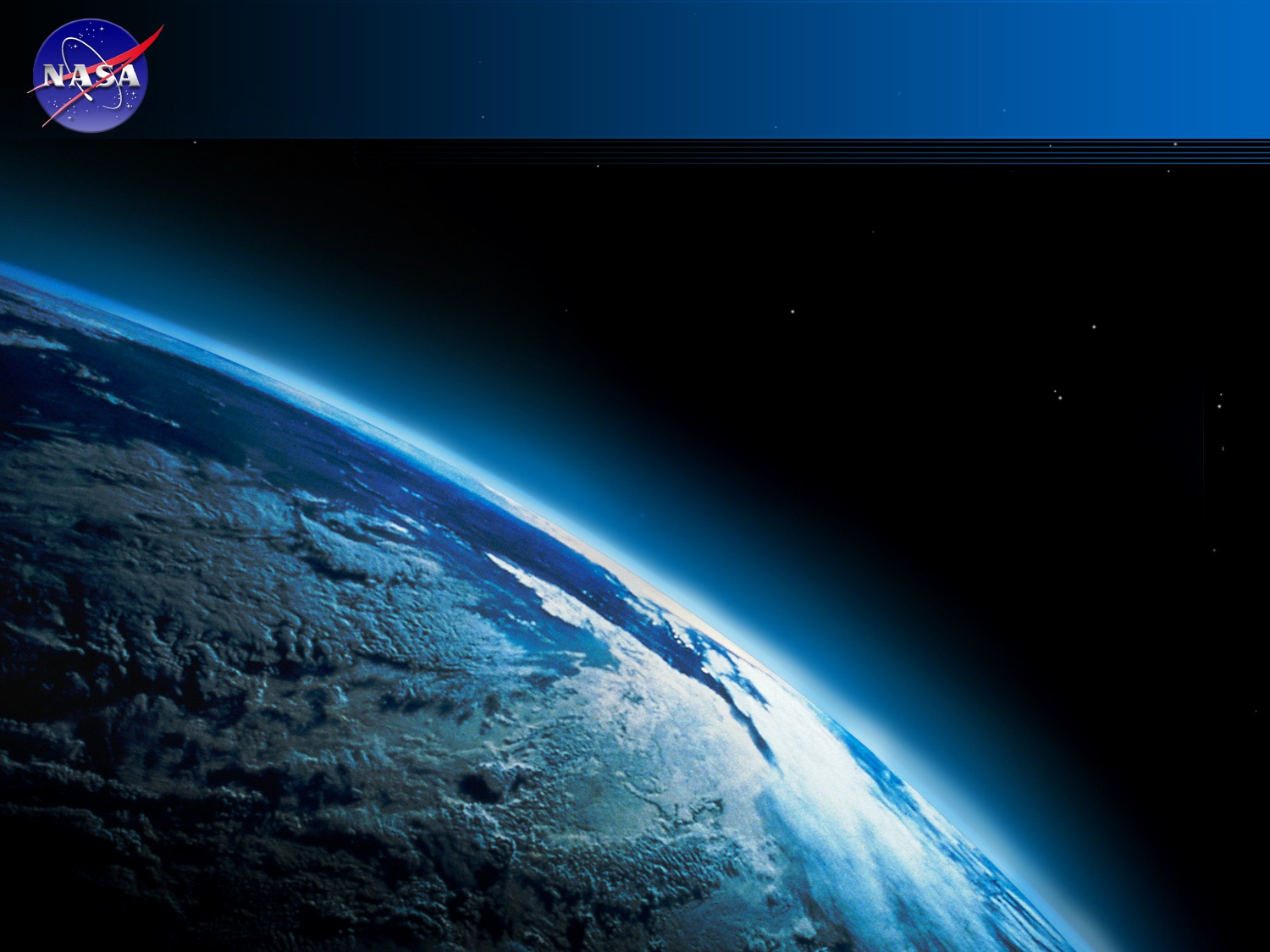 Use Your Pages Wisely
On average, over ¾ of the proposal’s pages/text should describe your research plan
Unless there are highly unusual special circumstances, do not use more than 2 pages for background
If you are offering a successor study or directly building on past work, do explain past accomplishments and what is new and different in your proposal (in the ~2-page background section)
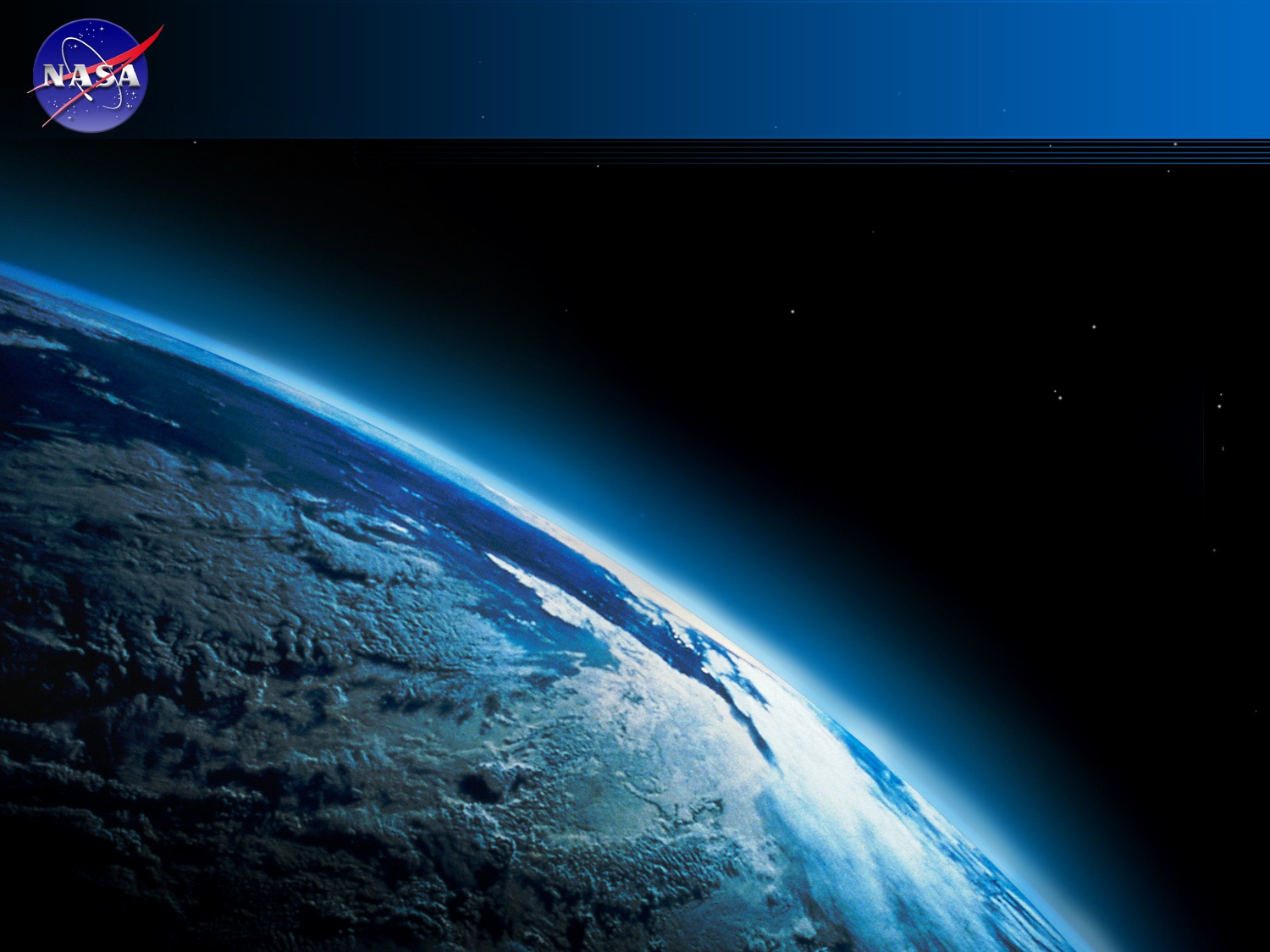 Quality Matters
Clear, articulate prose and illustrative easy to read figures are much appreciated by reviewers.
Mistakes, typos, general sloppiness are noticed and often “rewarded”
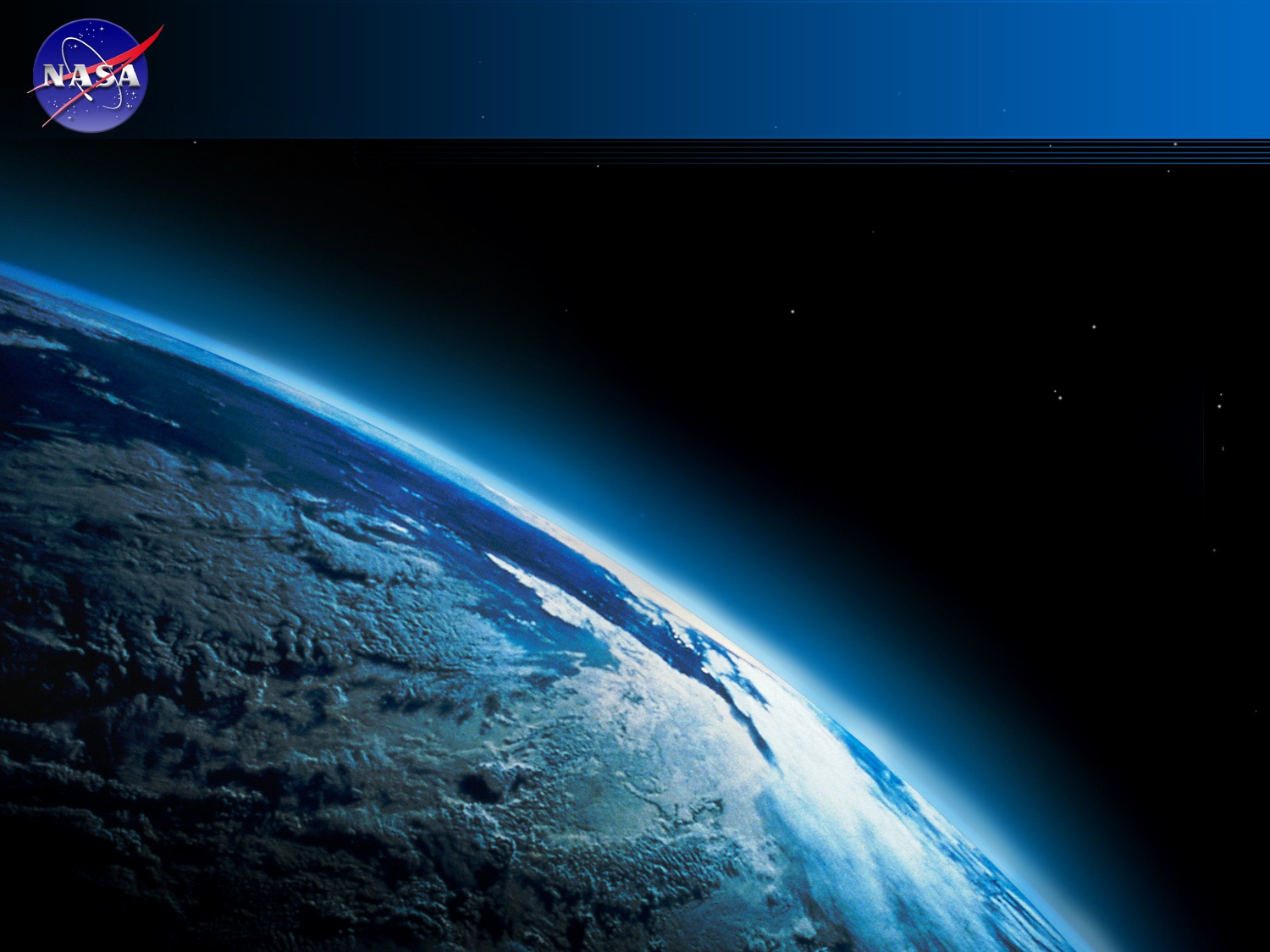 Quality Matters
Clear, articulate prose and illustrative easy to read figures are much appreciated by reviewers.
Mistakes, typos, general sloppiness are noticed and often “rewarded”

 Make figures  and captions clear, relevant, and large enough to be read
 Use the spill-chicker
 NUA
 Use complete sentences and paragraphs; 	   do not outline or provide a brochure
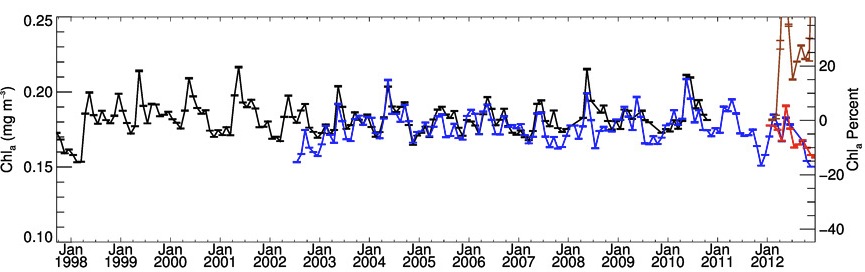 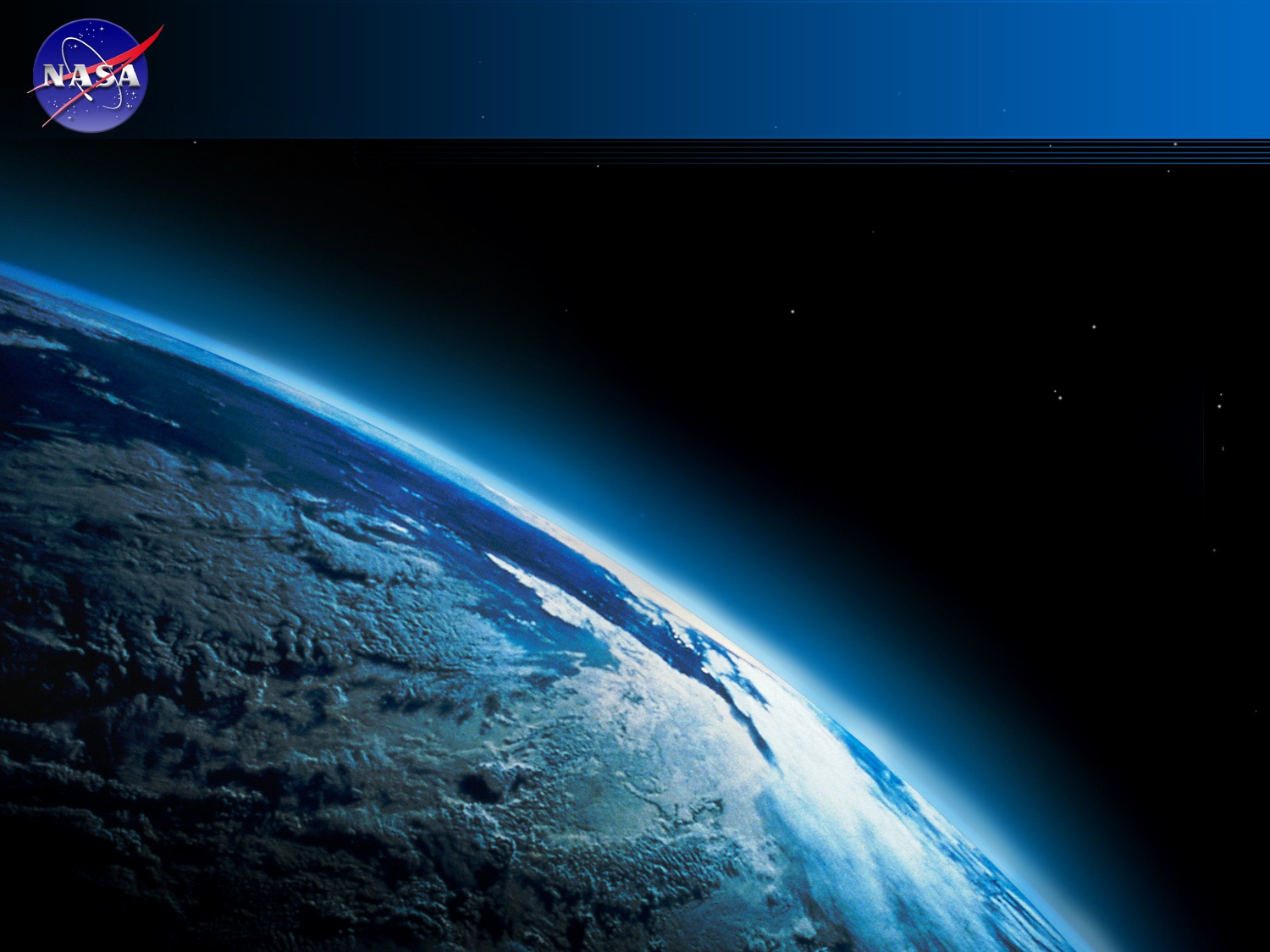 Quality Matters
Clear, articulate prose and illustrative easy to read figures are much appreciated by reviewers.
Mistakes, typos, general sloppiness are noticed and often “rewarded”

 Make figures  and captions clear, relevant, and large enough to be read
 Use the spell-checker
 NUA (no undefined acronyms)
 Use complete sentences and paragraphs; 	   do not outline, make a brochure
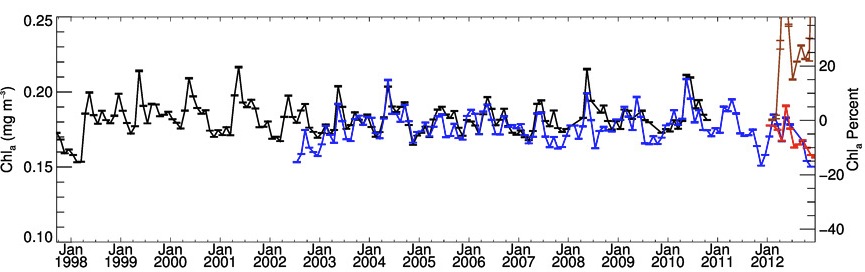 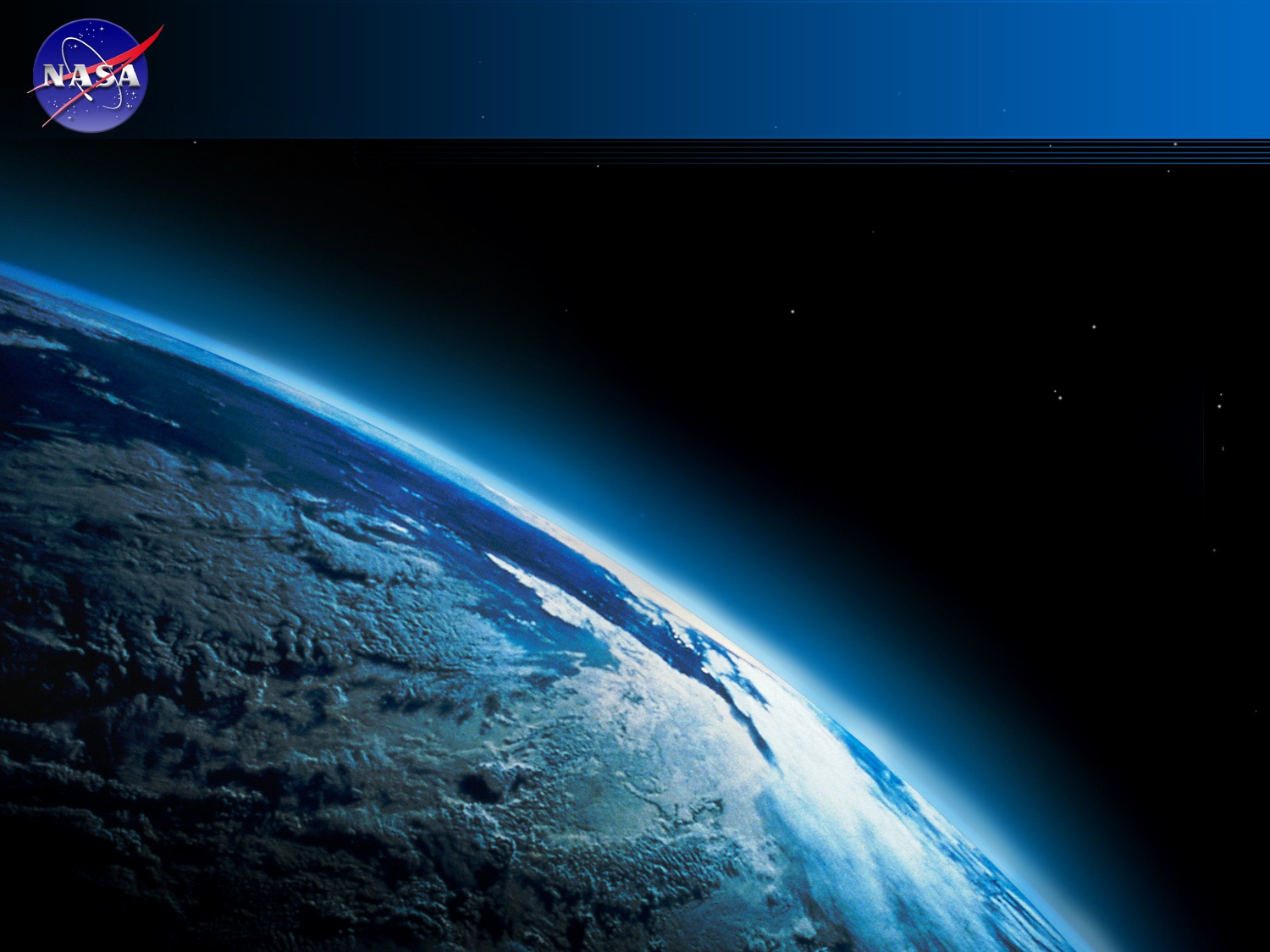 Get a Second Opinion
Have a colleague read the proposal for clarity, responsiveness, accuracy
Read it yourself and as you do so try to think like a reviewer
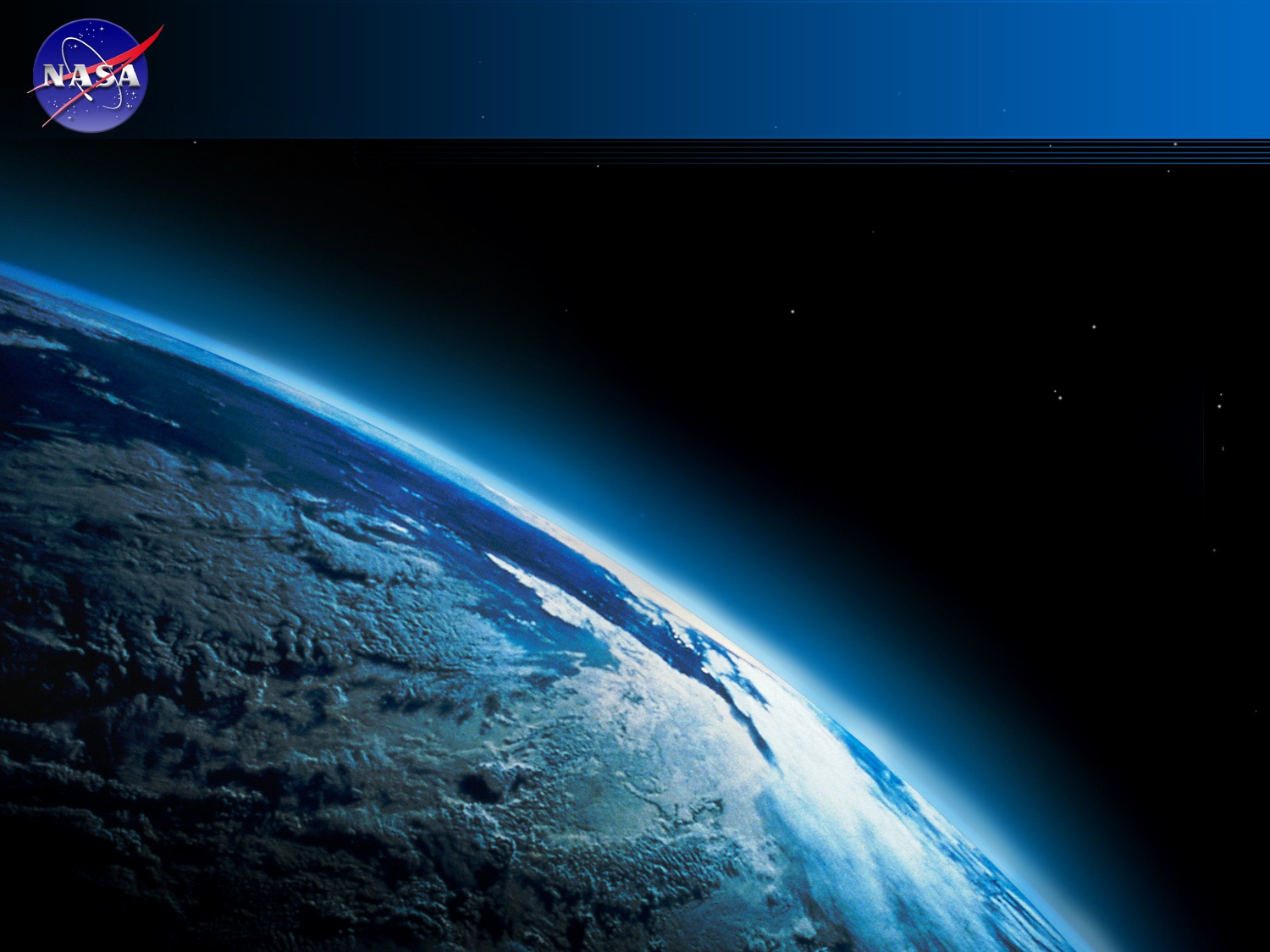 But . . .
There is no reward for writing a proposal any better than it takes to be “above the line” for funding
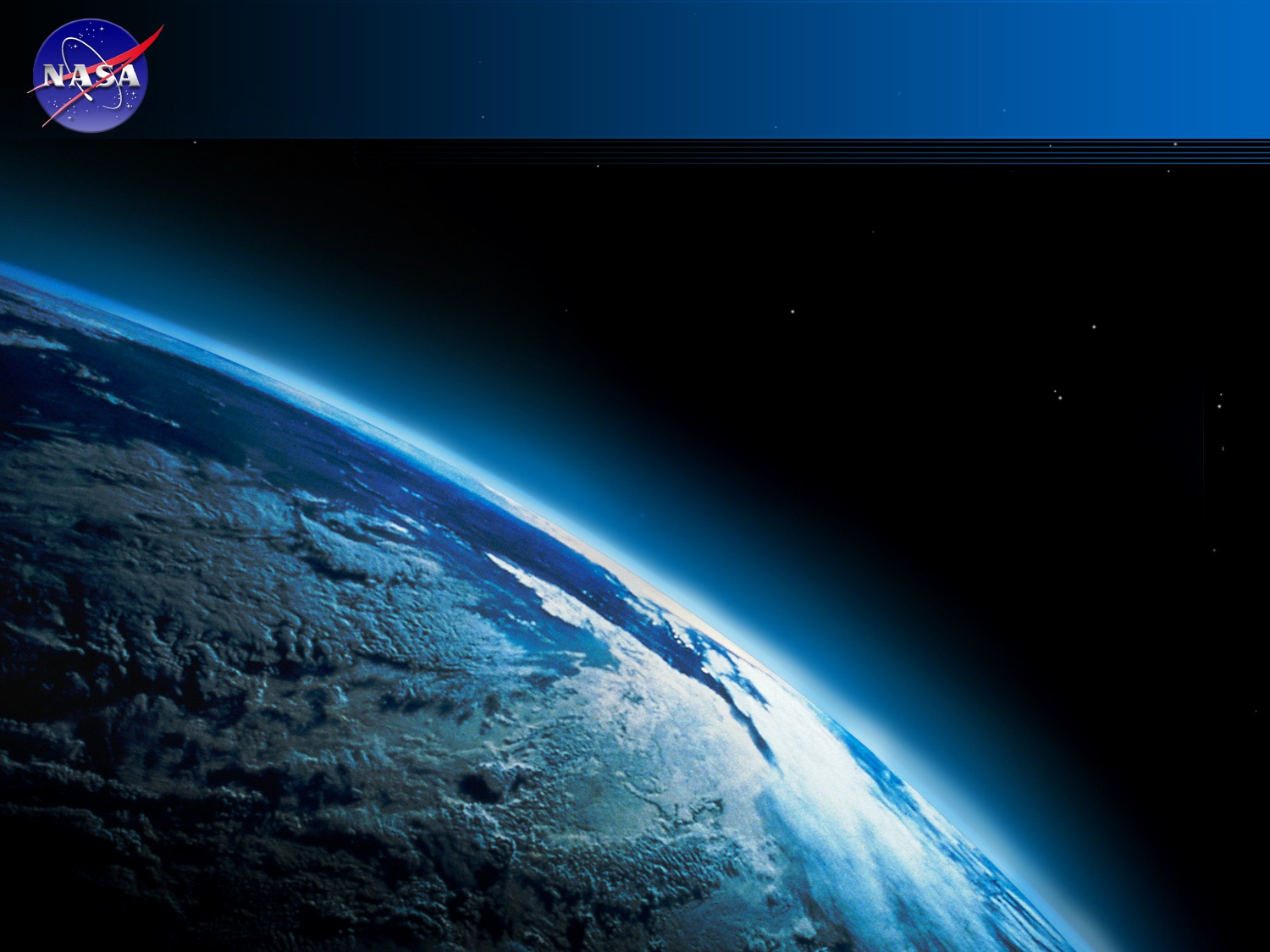 But . . .
There is no reward for writing a proposal any better than it takes to be “above the line” for funding
Unless you are new/early career scientist who could benefit from being noticed due to a truly excellent proposal
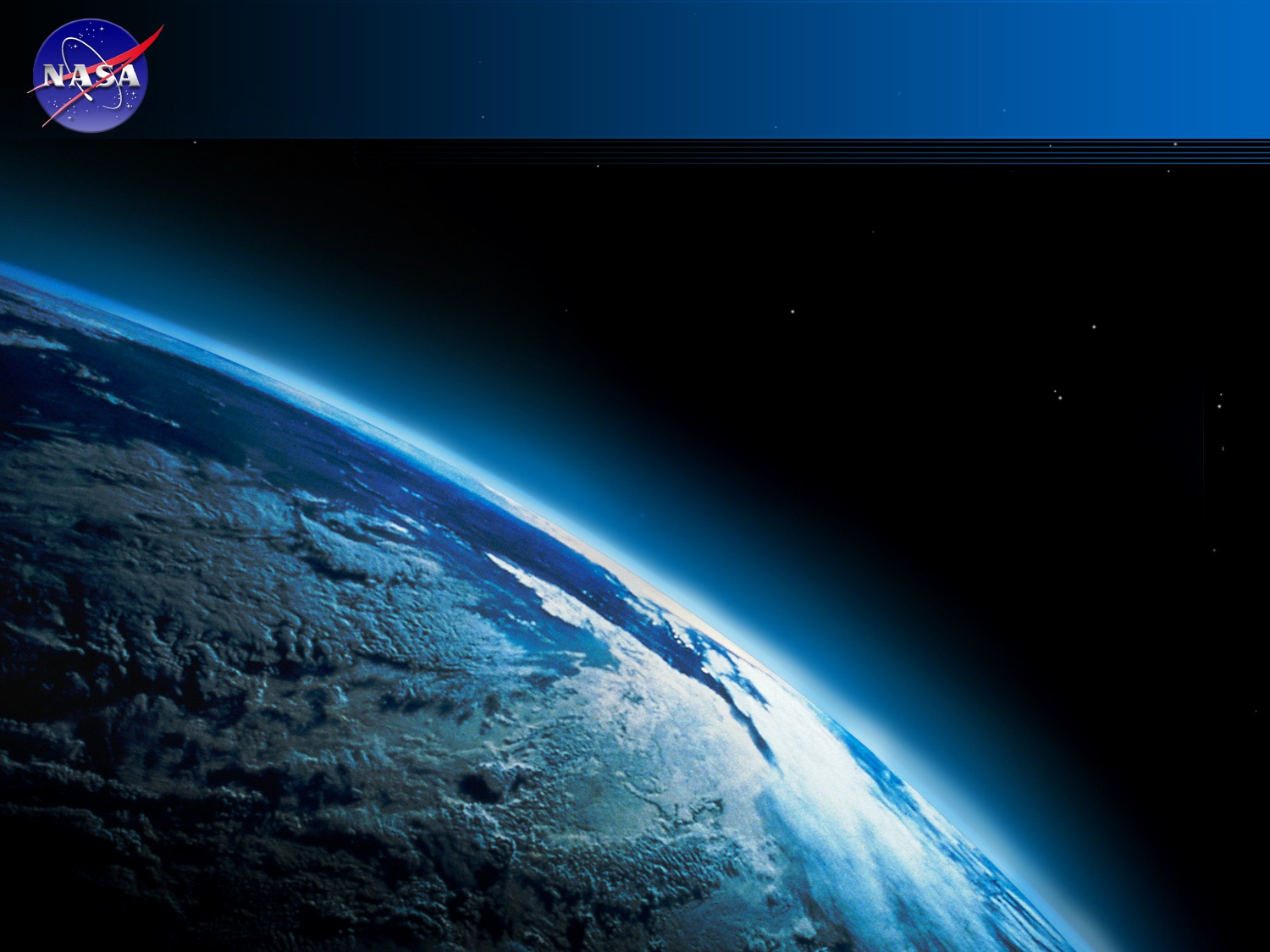 If you do only one thing . . .
Propose research that directly responds to the topics called out in the “Research Solicited” section of the solicitation.
Be Responsive!